Transport
Verschillende typen aanhangers
De enkel-assige aanhanger
De tandemasser
De kiep-aanhangwagen
De oprijwagen
kiepwagen
Diverse uitvoeringen
https://www.youtube.com/watch?v=xFQ8fNHjkdc
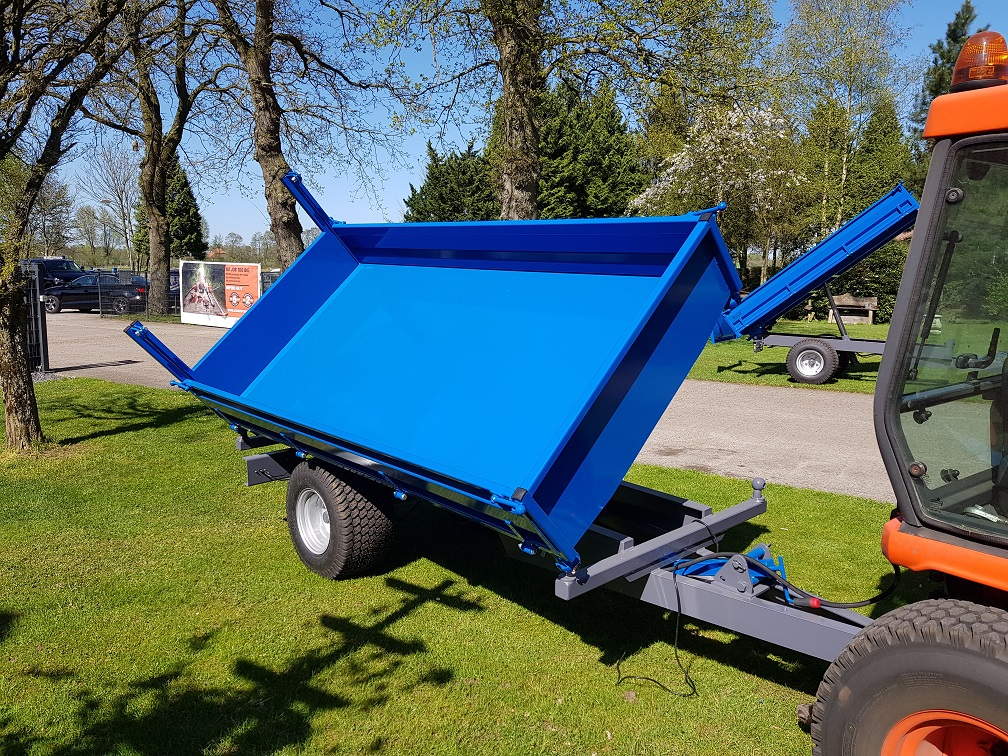 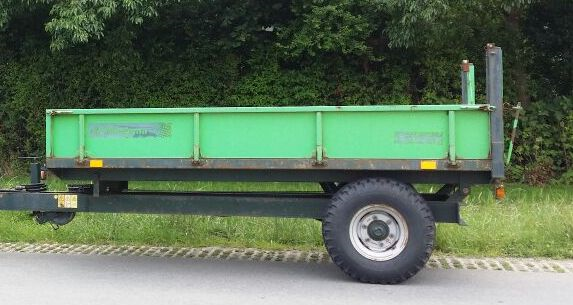 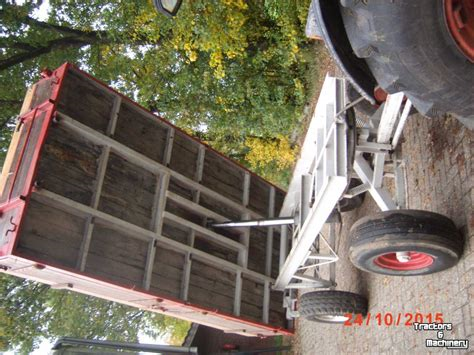 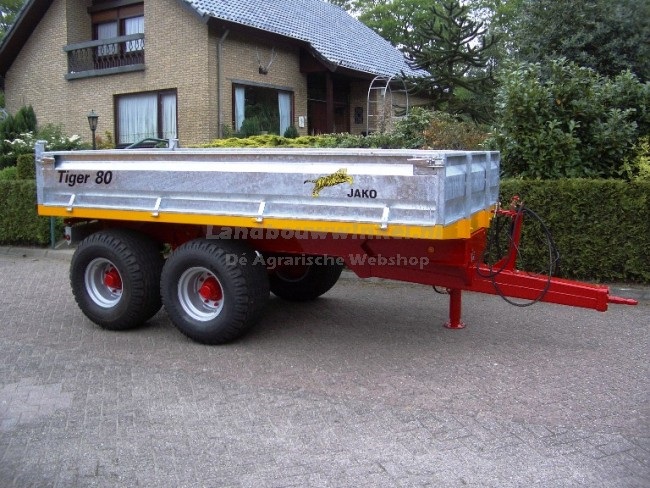 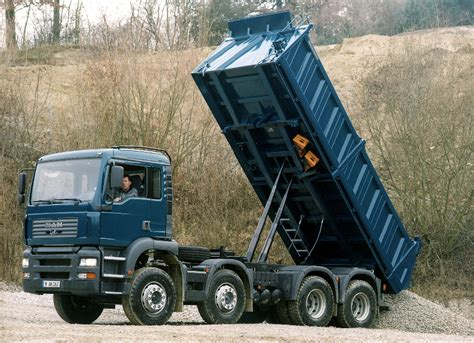